Hearing among geriatrics
Chapter 16
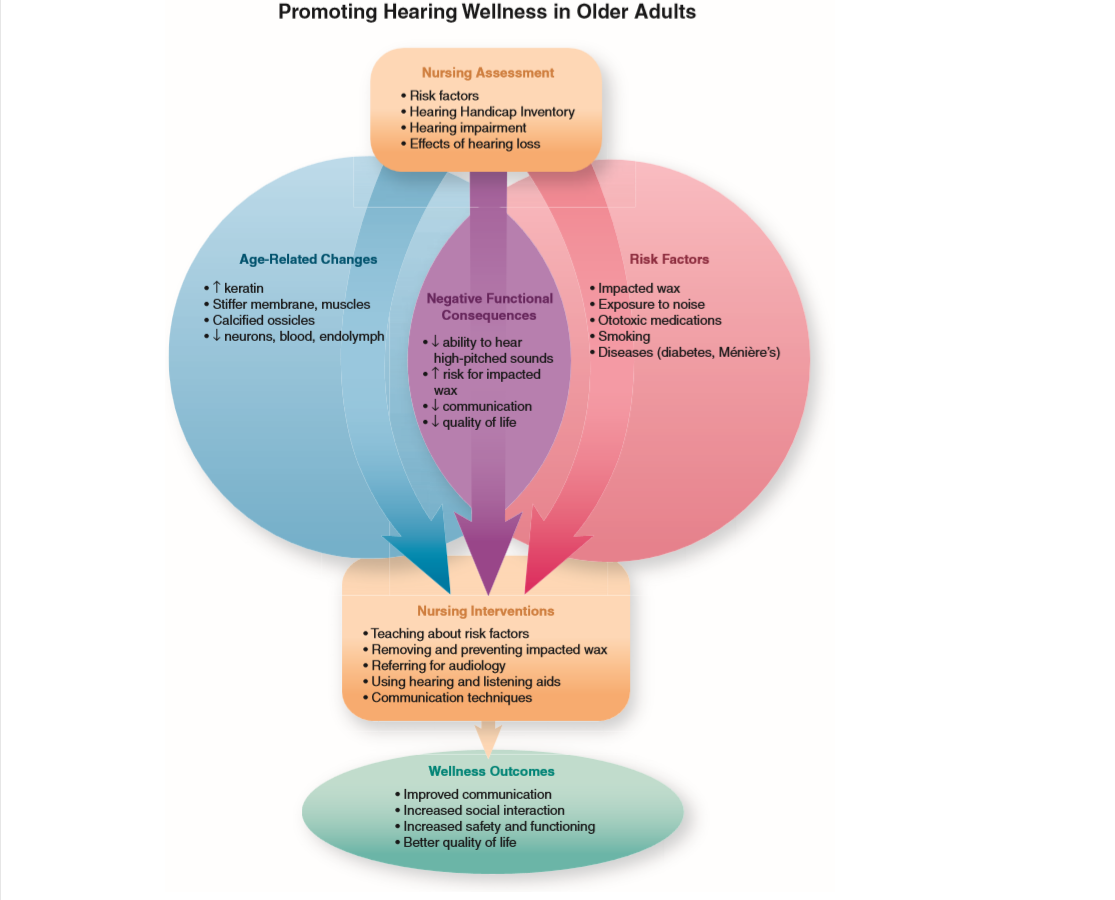 Age-Related Changes That Affect Hearing
(Figure 16-1, Table 16-1) 
• External ear: thicker hair, thinner skin, increased keratin
 • Middle ear: less resilient tympanic membrane, calcified ossicles, stiffer muscles and ligaments
 • Inner ear and auditory nervous system: fewer neurons and hair cells, diminished blood supply, degeneration of spiral ganglion and central processing systems
Risk Factors That Affect Hearing Wellness
Lifestyle and environmental factors: smoking, background noise, exposure to noise or toxic chemicals 
• Genetic predisposition to otosclerosis 
• Impacted cerumen Ototoxic medications: aminoglycosides, aspirin, loop diuretics, quinine
 Disease processes: diabetes, Paget disease, Ménière disease
Functional Consequences Affecting Hearing Wellness
• Presbycusis: diminished ability to hear high-pitched sounds, especially in the presence of background noise 
Predisposition to impacted cerumen 
• Psychosocial consequences: depression, social isolation, declines in cognitive function, diminished quality of life
Pathologic Condition Affecting Hearing
• Tinnitus: persistent sensation of noises that do not originate in the external environment
Nursing Assessment of Hearing
• Screening tool: The Hearing Handicap Inventory for the Elderly 
• Past and present risk factors (e.g., use of ototoxic medications, noise exposure, family history of otosclerosis) 
• Attitudes about hearing aids if impairment is present 
• Impact of hearing impairment on communication and quality of life • Behavioral cues to impaired hearing 
• Otoscopic examination for impacted cerumen • Tuning fork tests for hearing